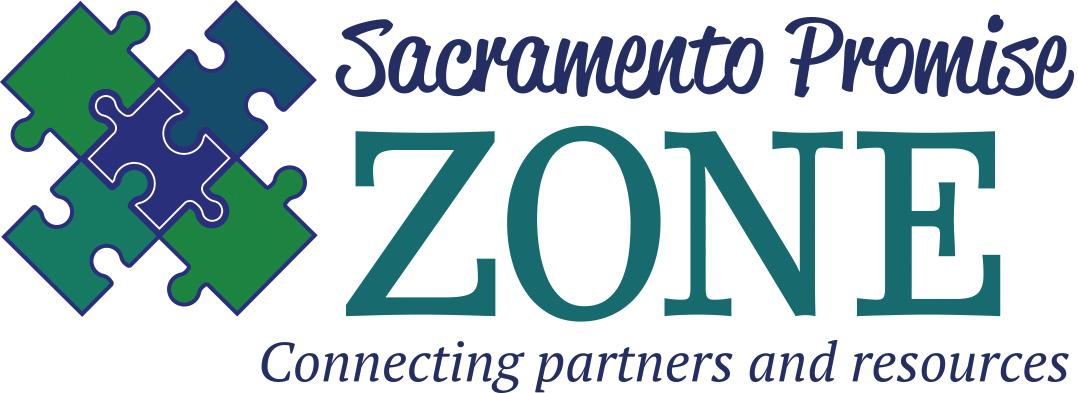 3rd Annual Local Partner Celebration

Wednesday, May 30, 2018
2:00 PM – 4:00 PM
Charles A. Jones Career and Education Center
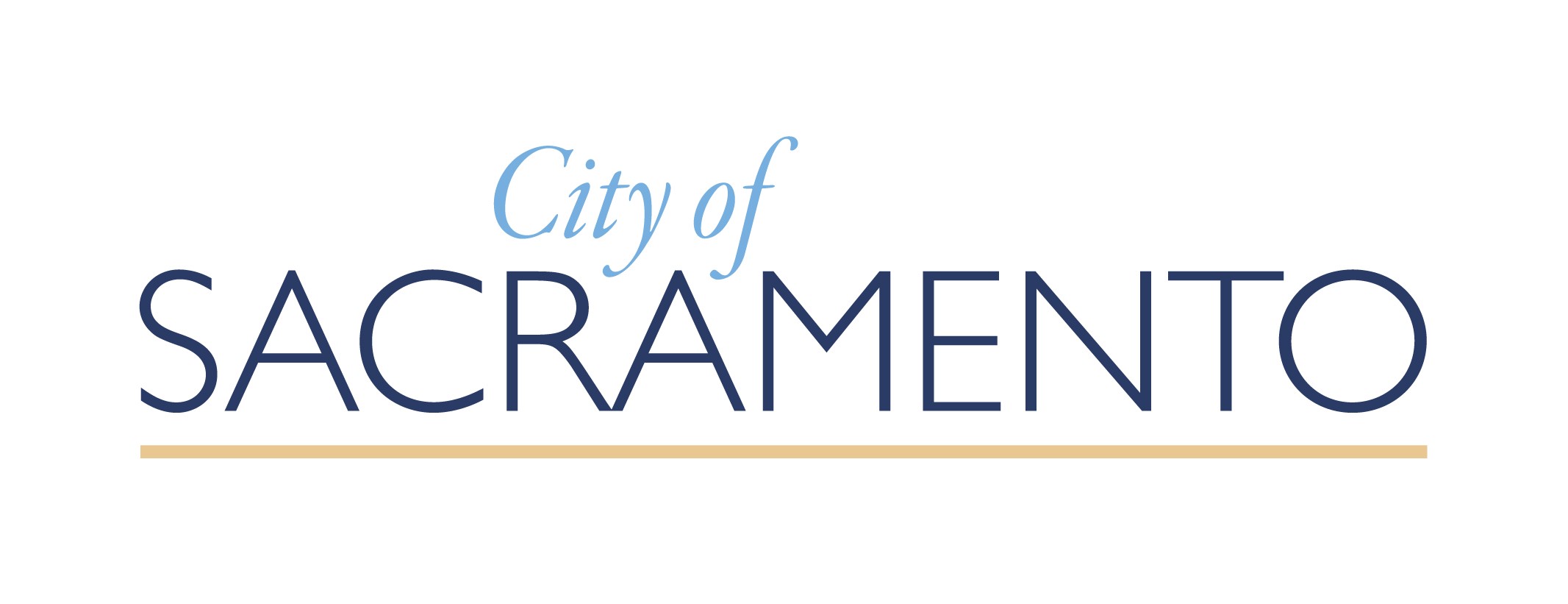 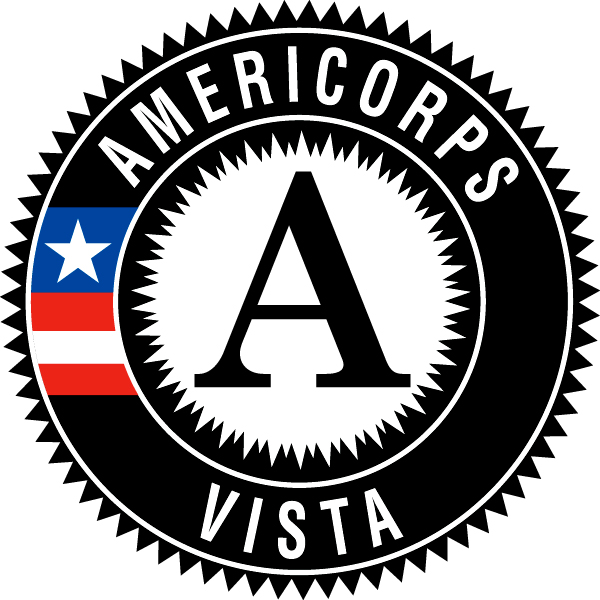 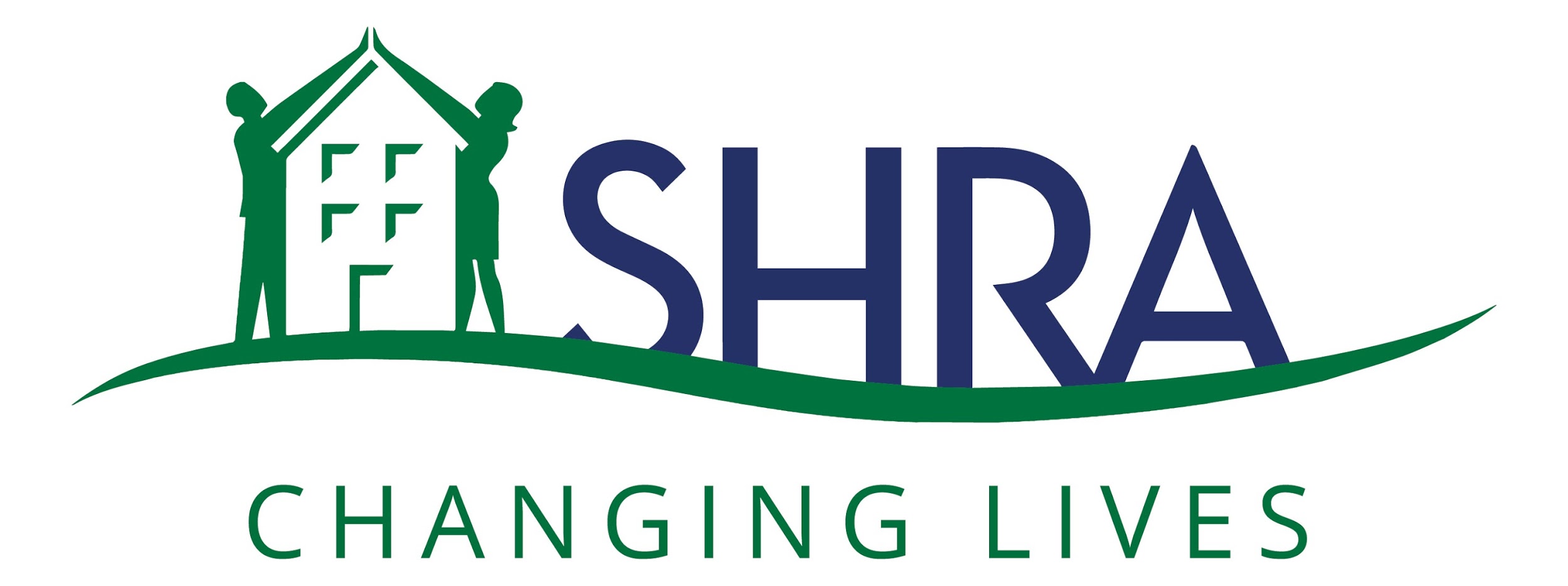 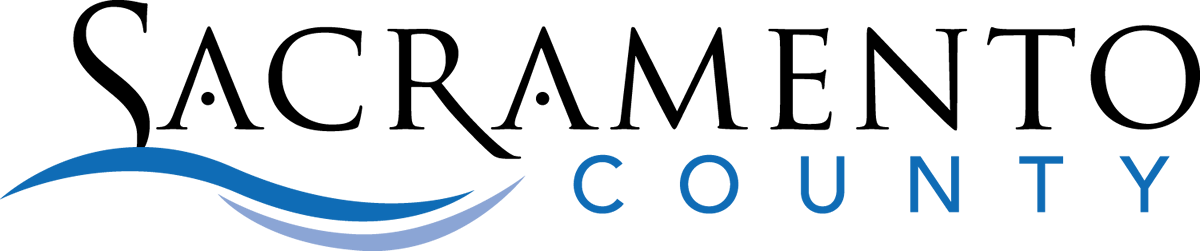 Sacramento Promise Zone Video
OUR MISSION
The Sacramento Promise Zone drives community revitalization in 22 square miles of the Sacramento’s most underprivileged neighborhoods. By building the capacity of partner organizations and facilitating cross-sector collaboration, the Promise Zone: 

1) improves educational outcomes
2) fosters a sustainable economic base
3) accelerates job creation
4) promotes healthy behaviors
5) supports sustainably built communities
OUR VISION
The Sacramento Promise Zone strives to ensure that all residents in the Promise Zone, regardless of what zip code they live in, will be able to enjoy good health, improved educational opportunities, living wage jobs, economic opportunity, and sustainable communities.
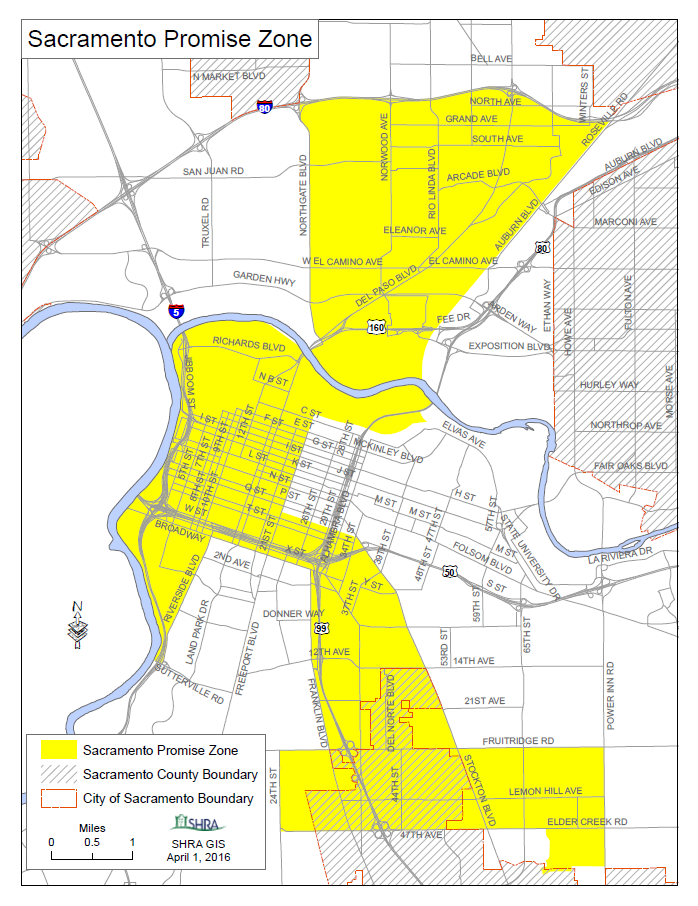 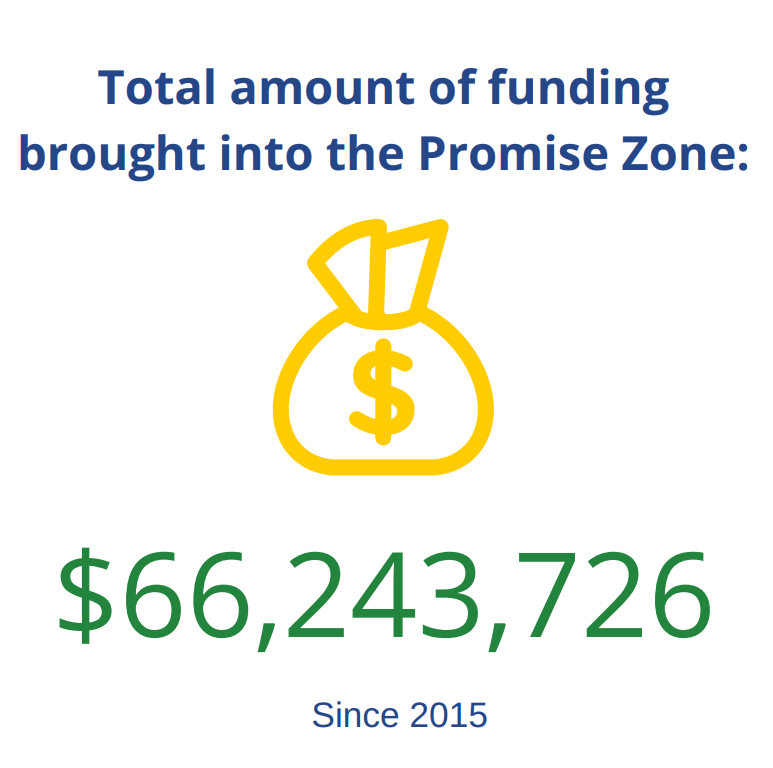 Highlights - National
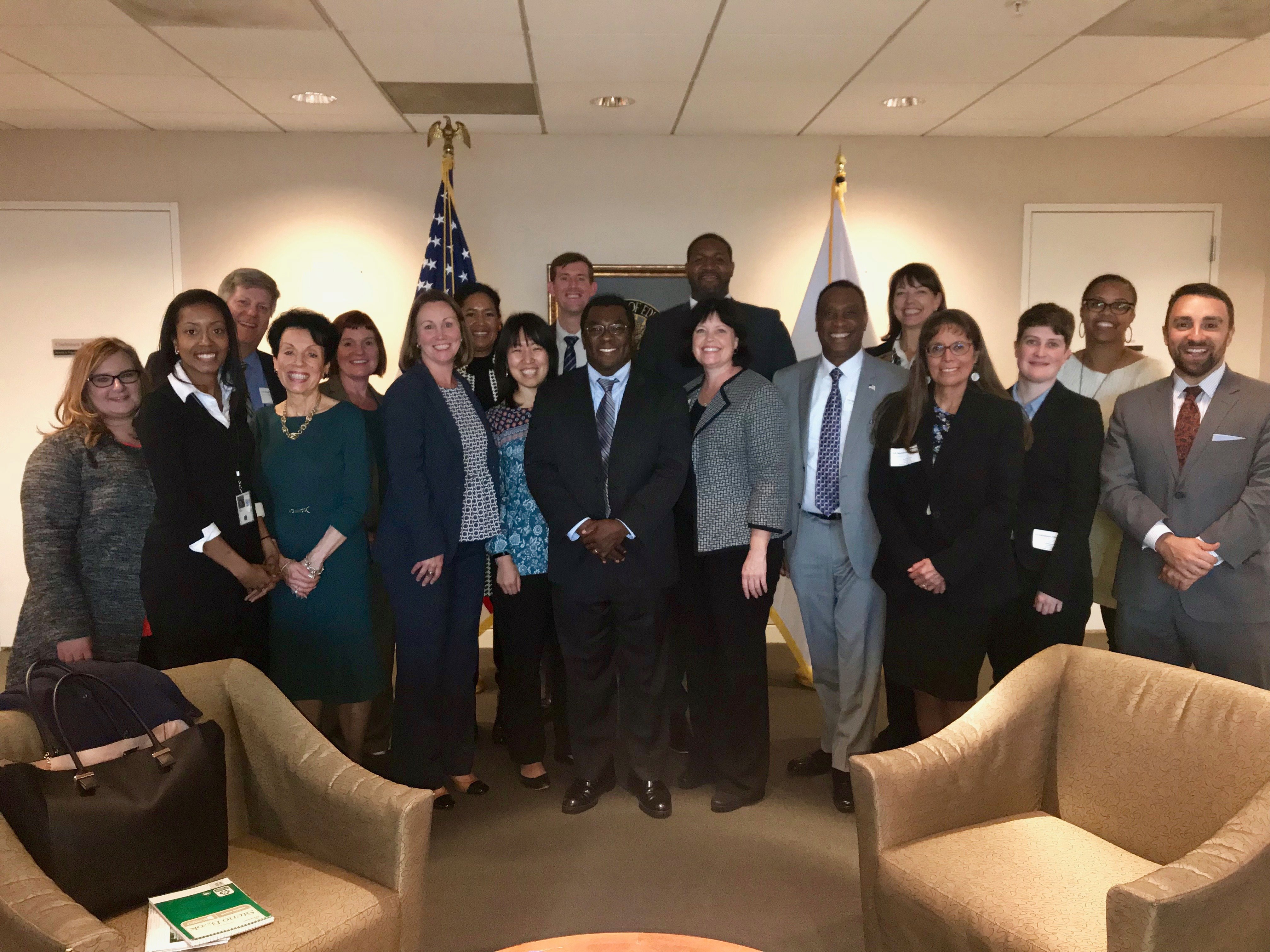 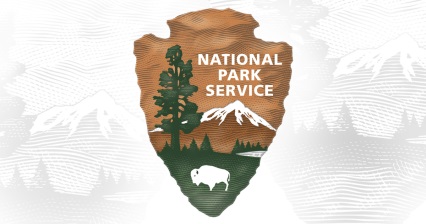 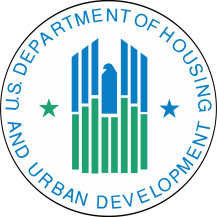 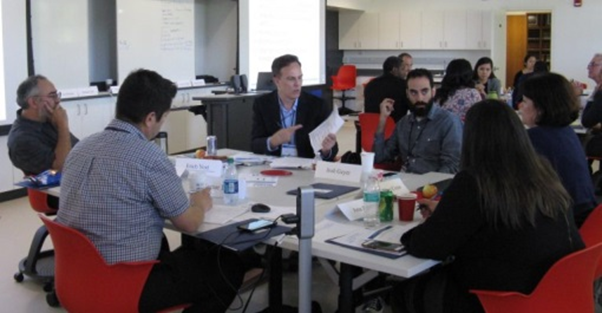 Highlights - National
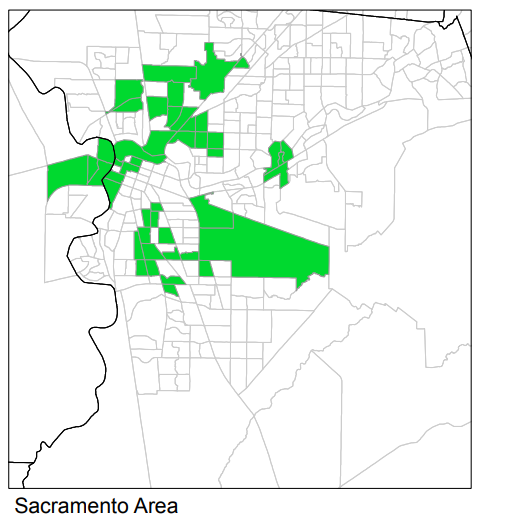 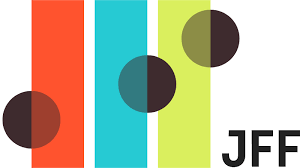 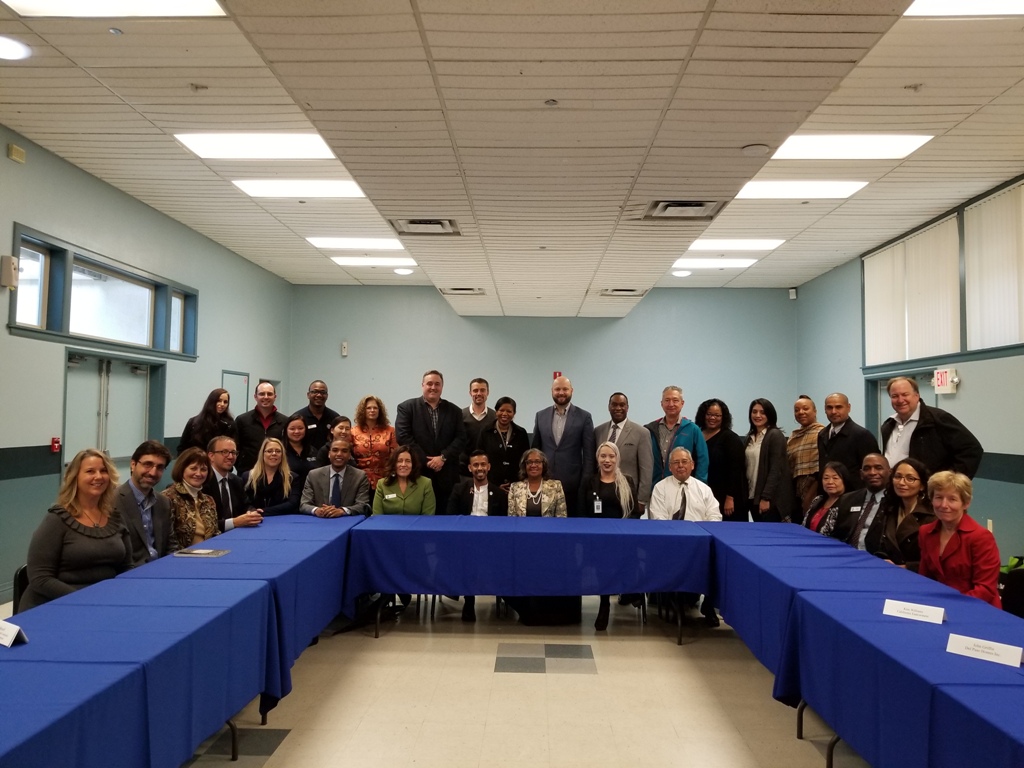 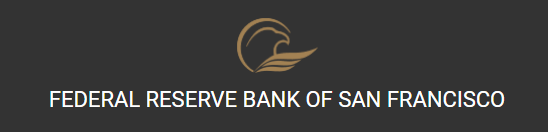 Highlights - National
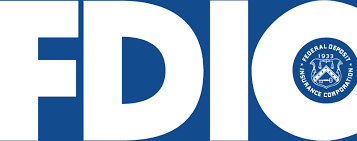 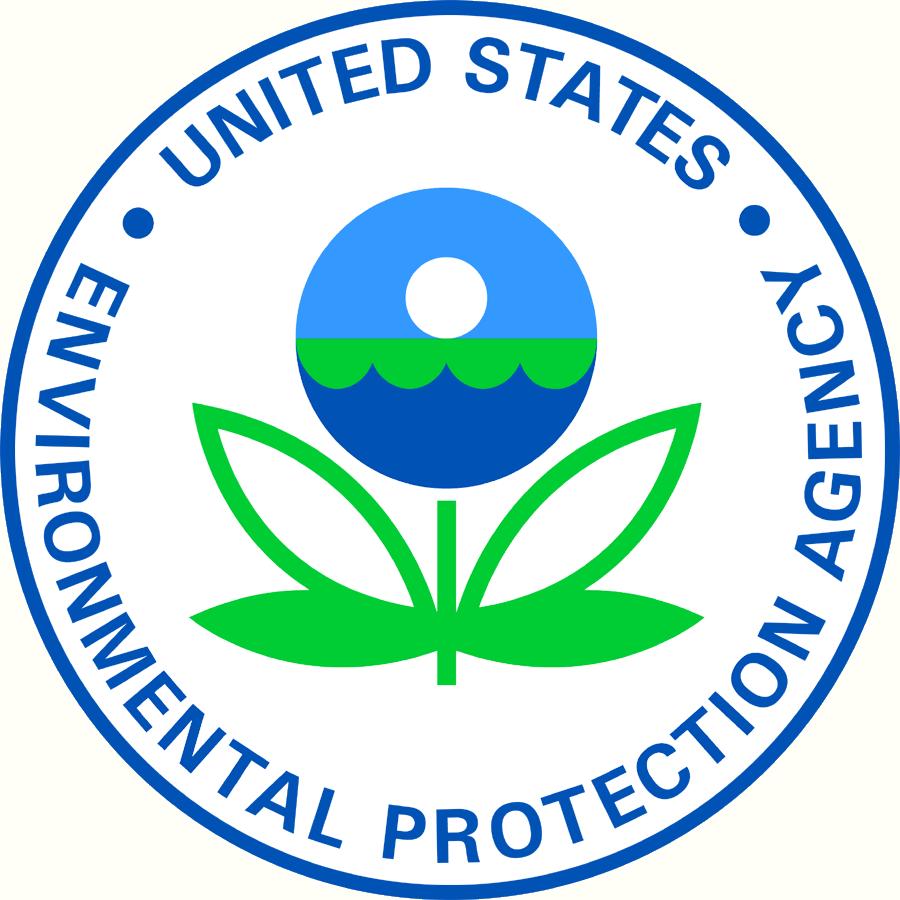 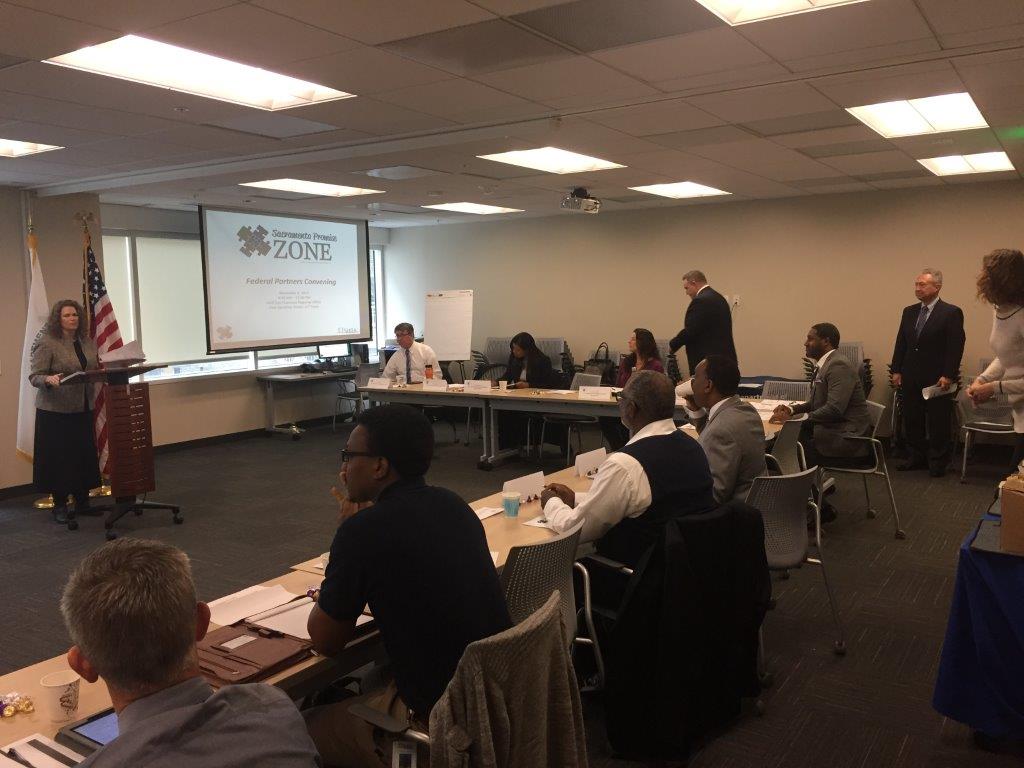 Annual Sacramento Promise Zone and Federal Partner Convening
Highlights - State
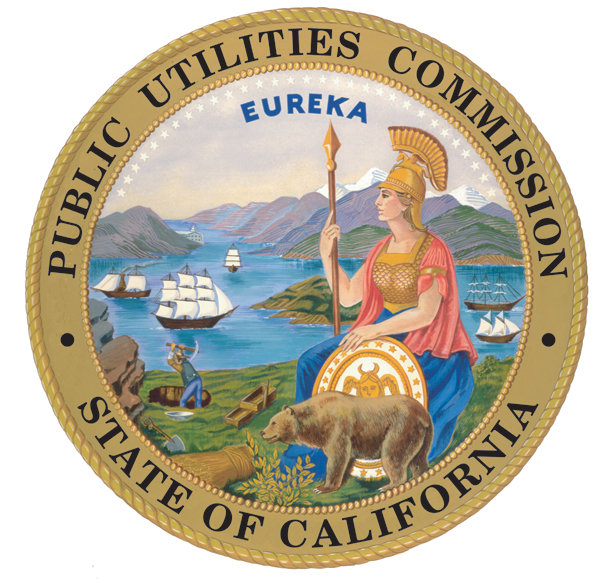 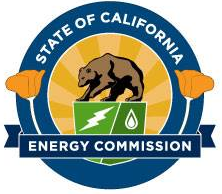 Sacramento Promise Zone Director 
Tyrone Roderick Williams Appointed to State's Disadvantaged Communities Advisory Group
Highlights – Health & Nutrition
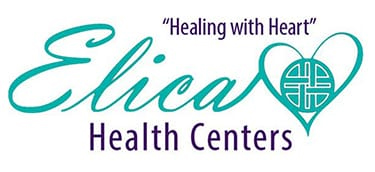 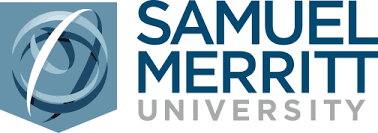 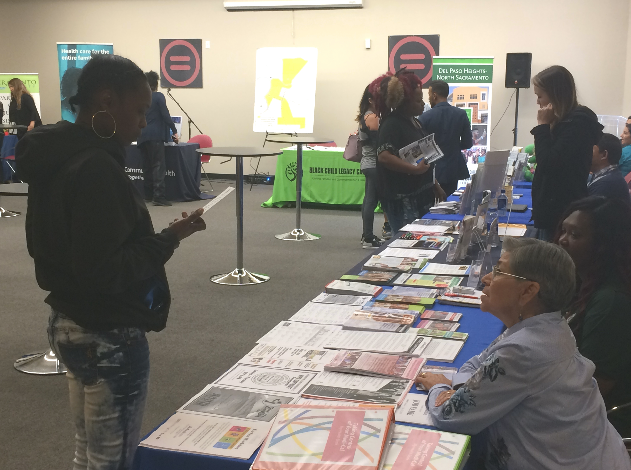 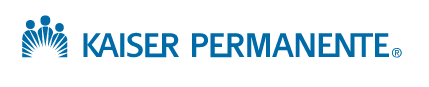 Highlights – Job Training & Placement
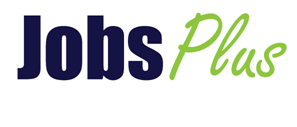 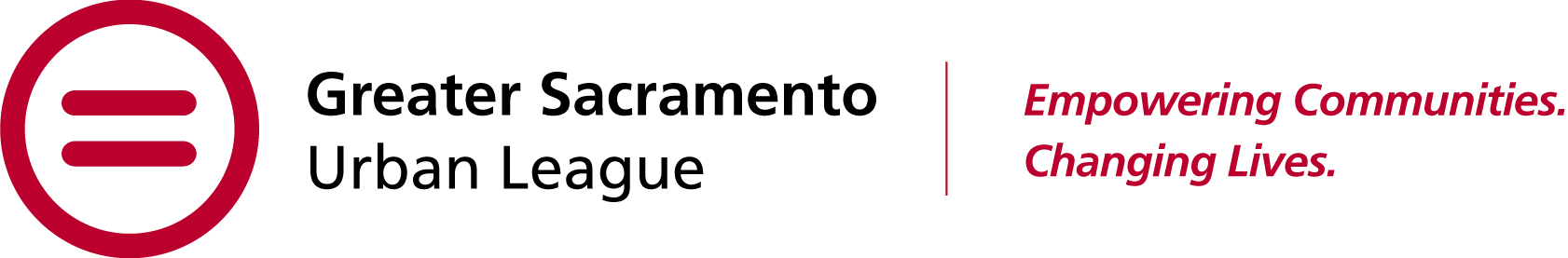 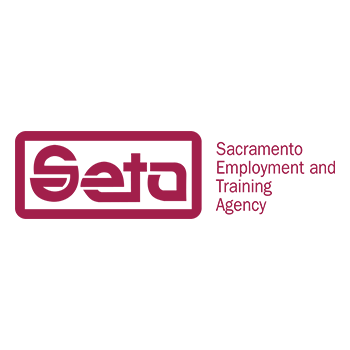 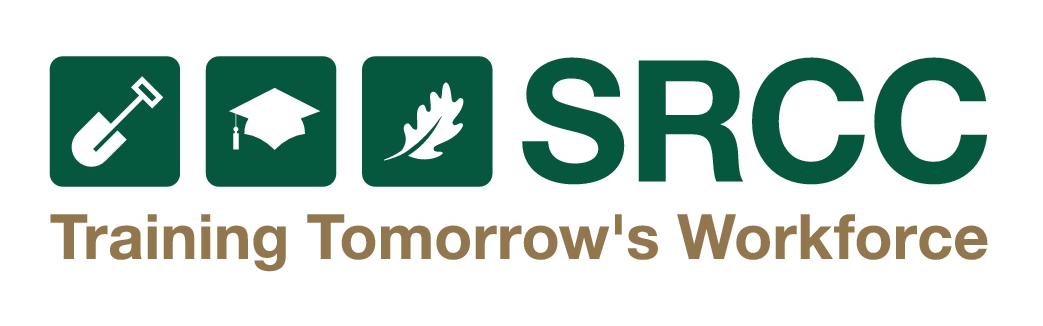 Highlights – Job Training & Placement
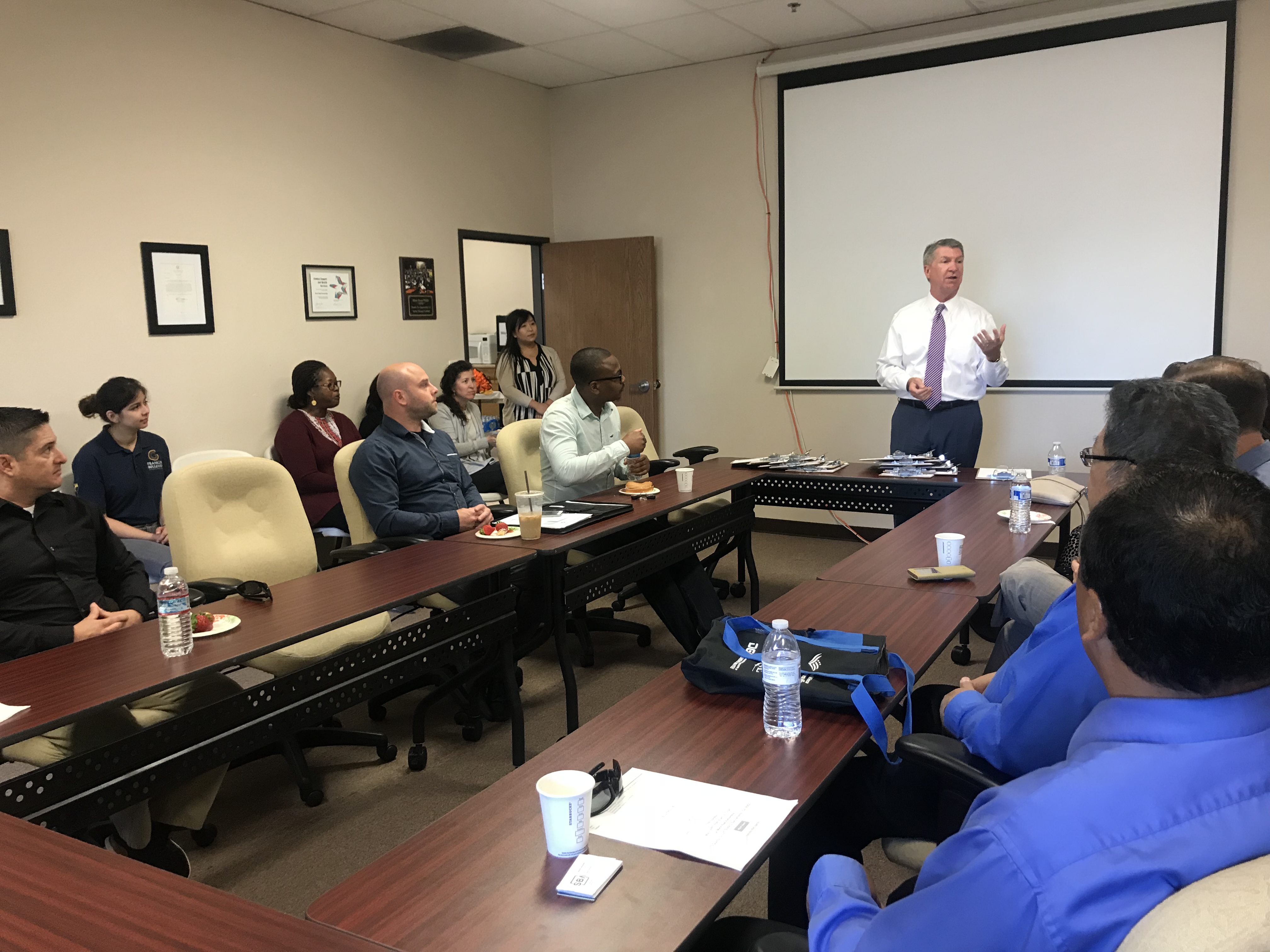 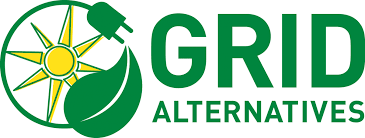 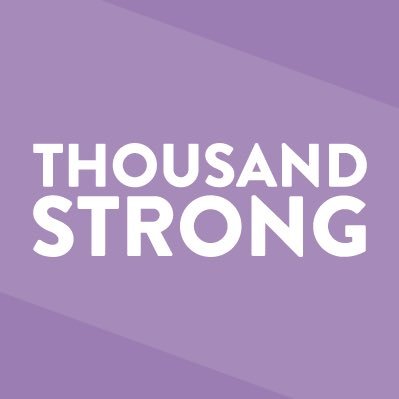 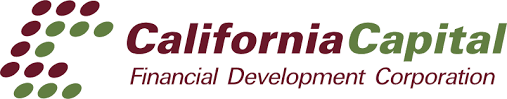 Highlights – Community Revitalization
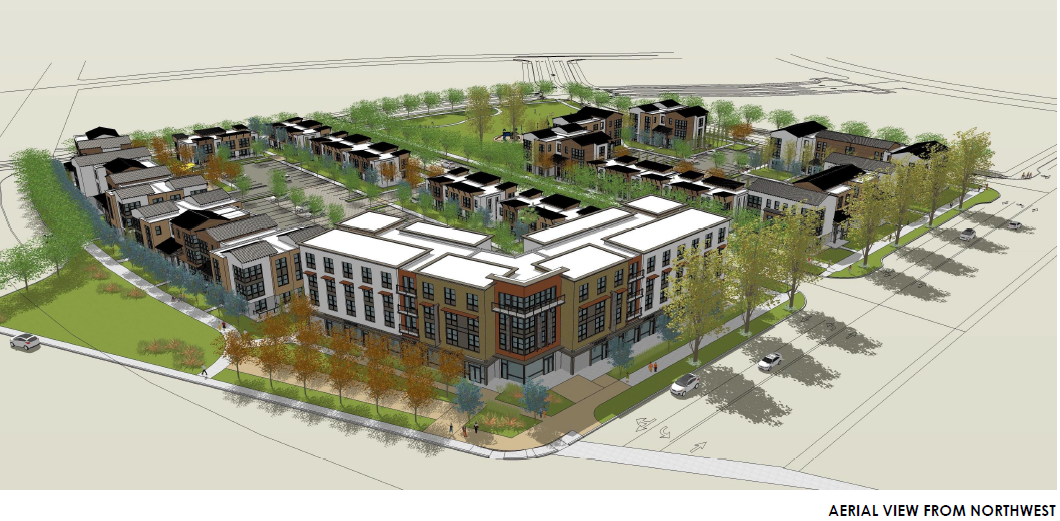 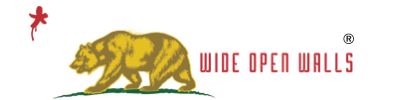 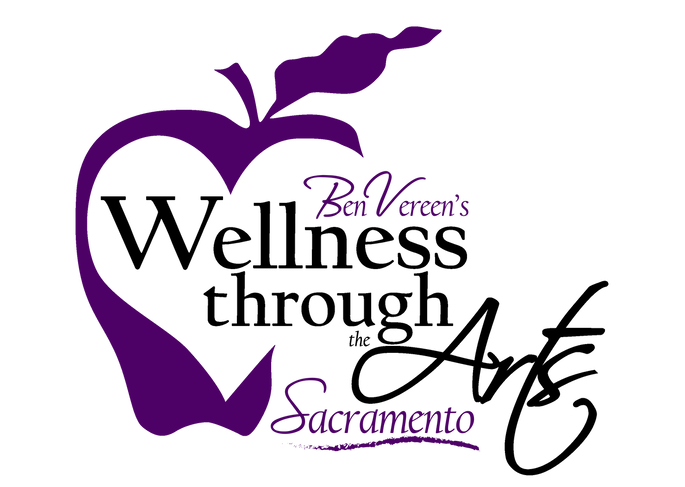 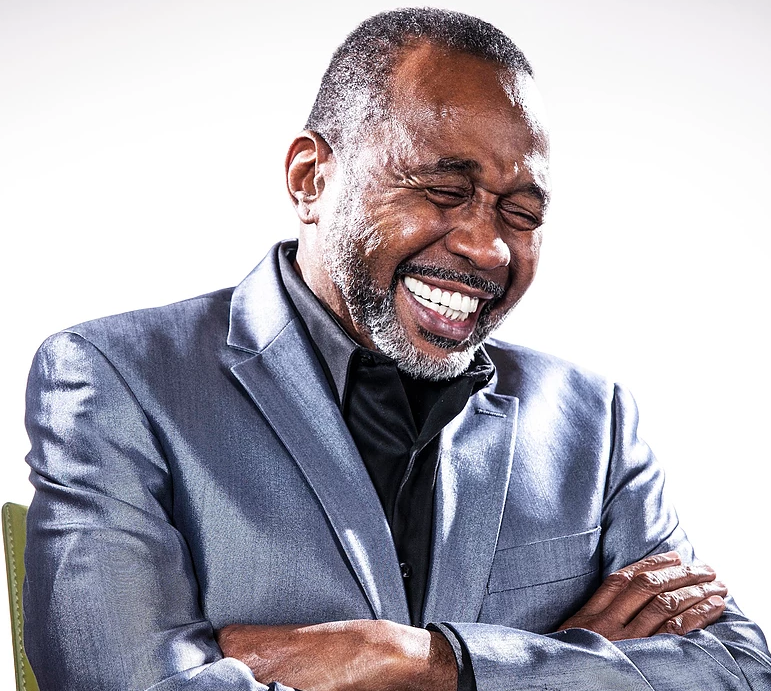 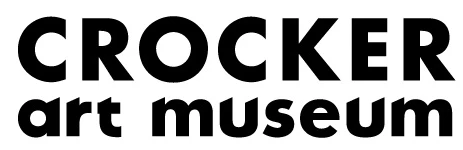 Highlights – Community Revitalization
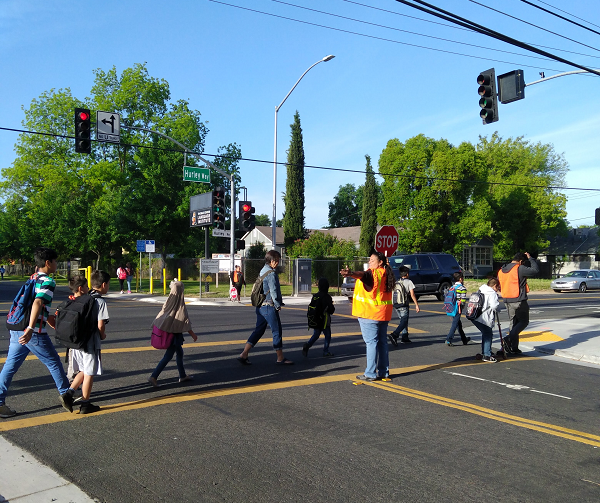 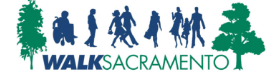 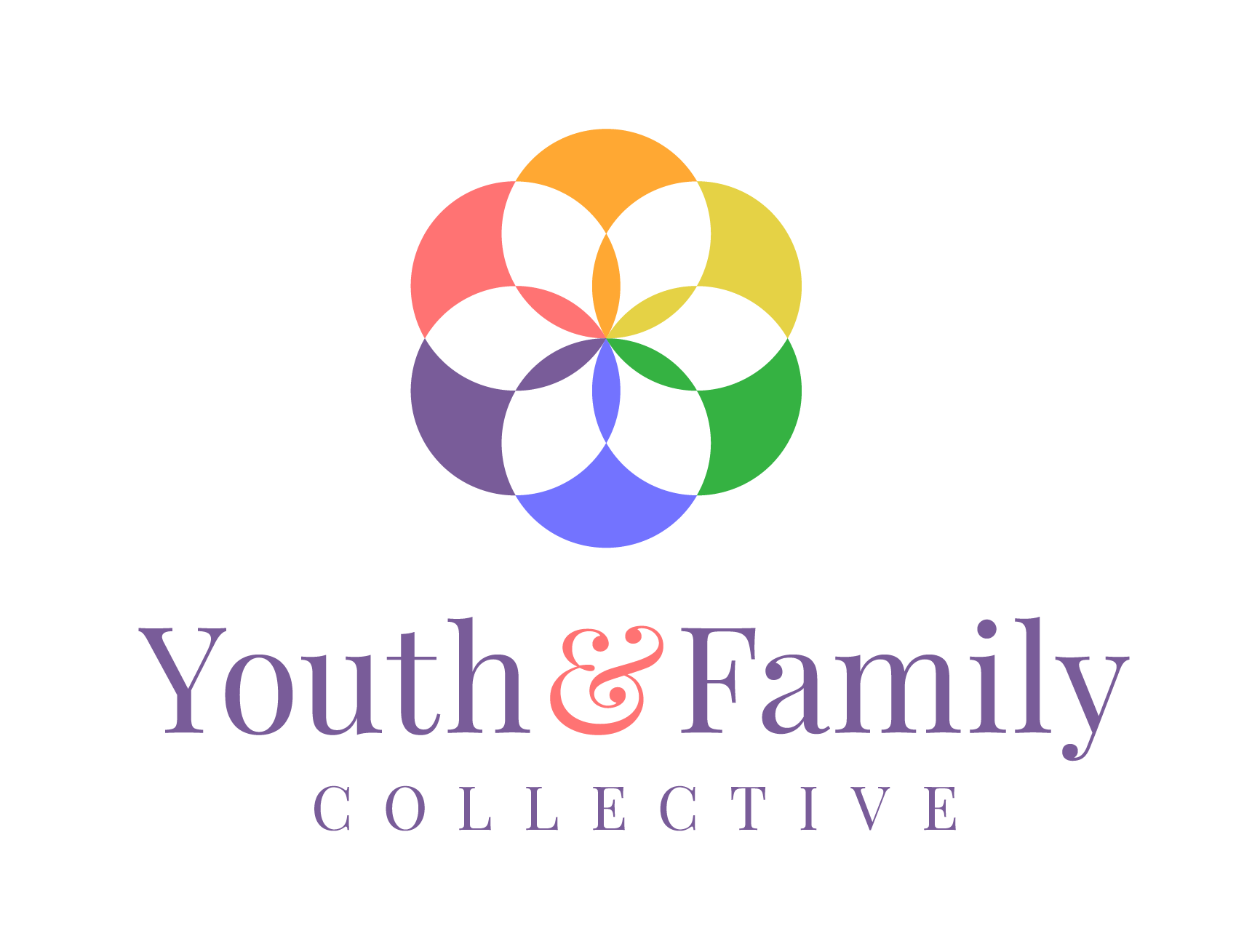 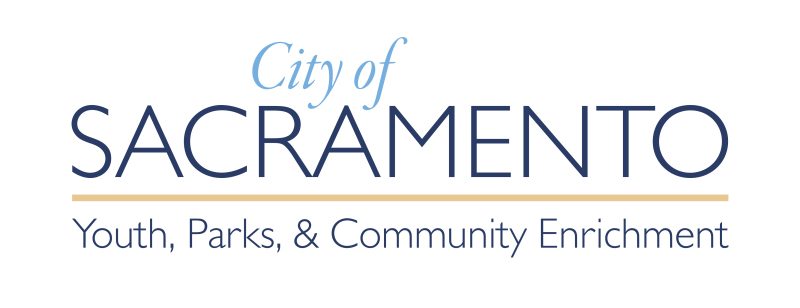 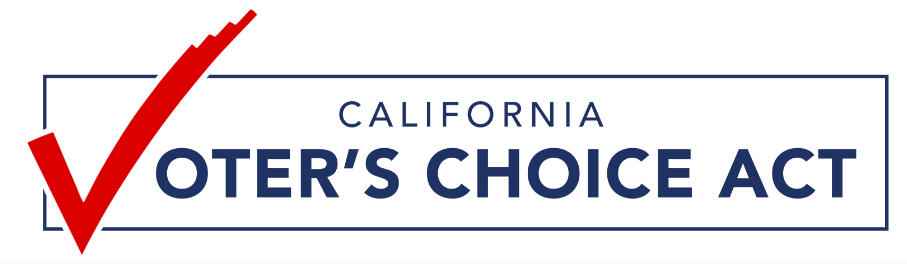 Highlights – Education
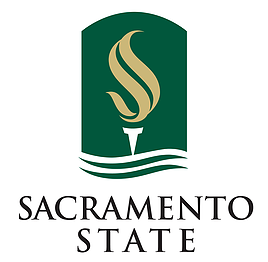 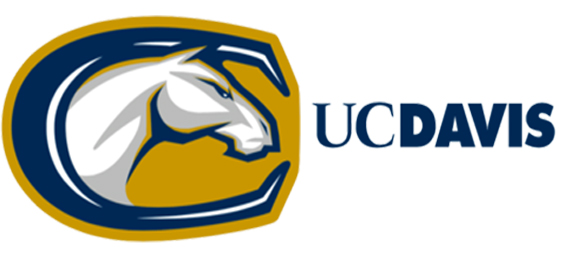 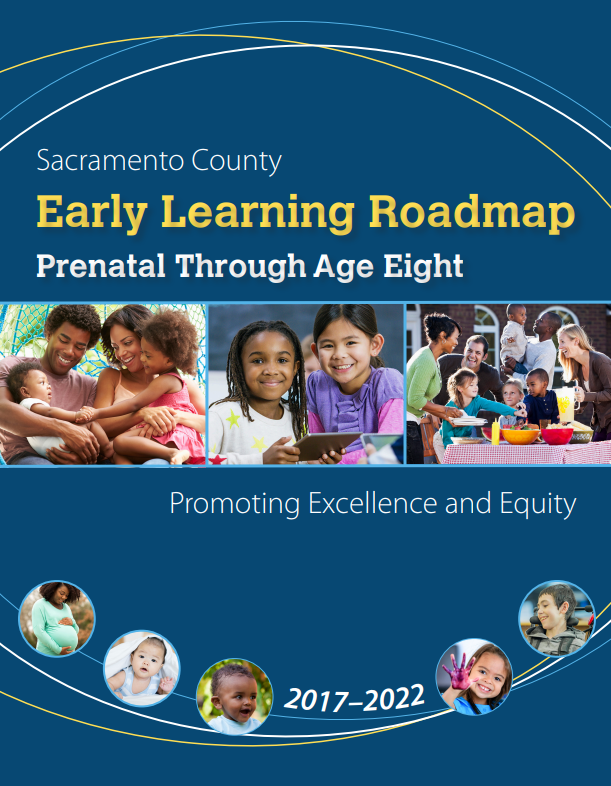 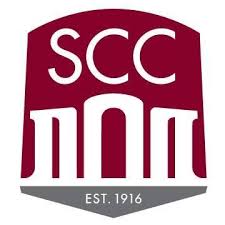 Highlights – Education
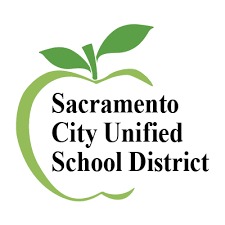 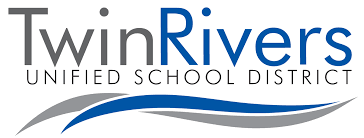 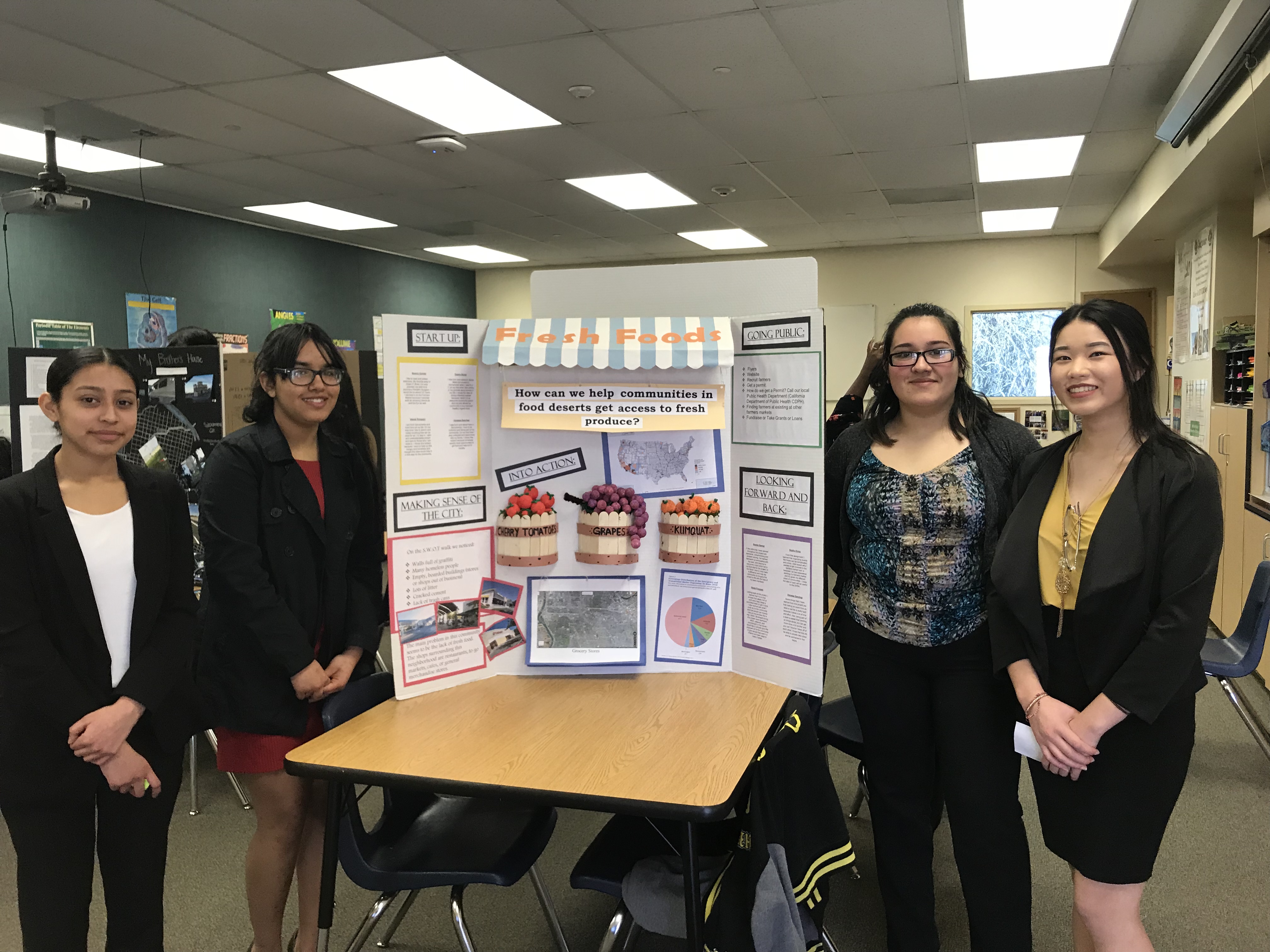 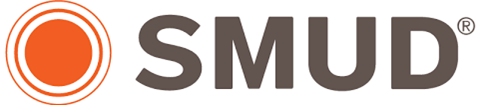 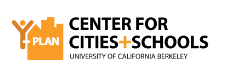 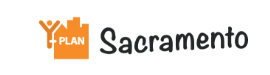 Highlights – STEM
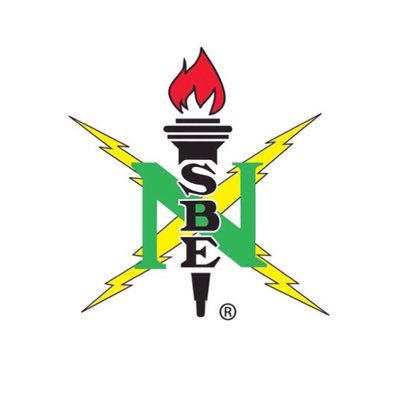 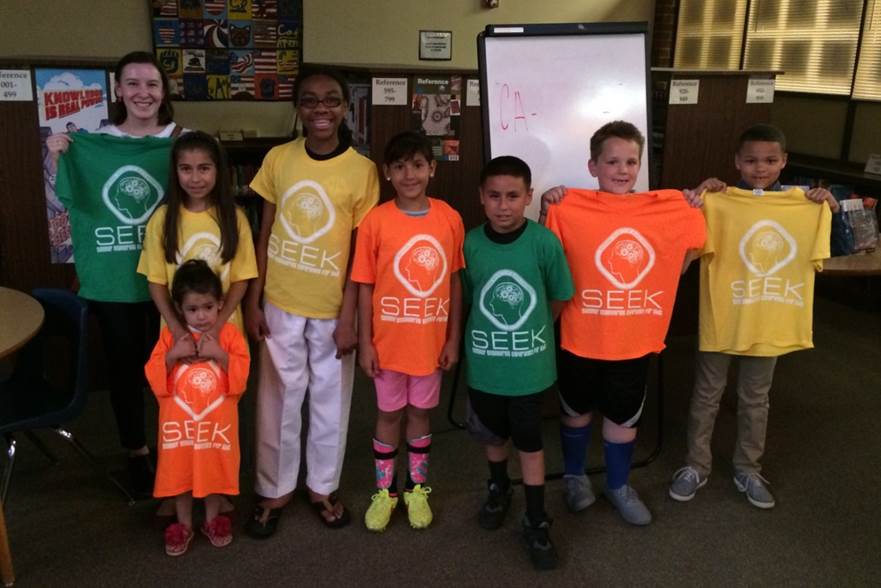 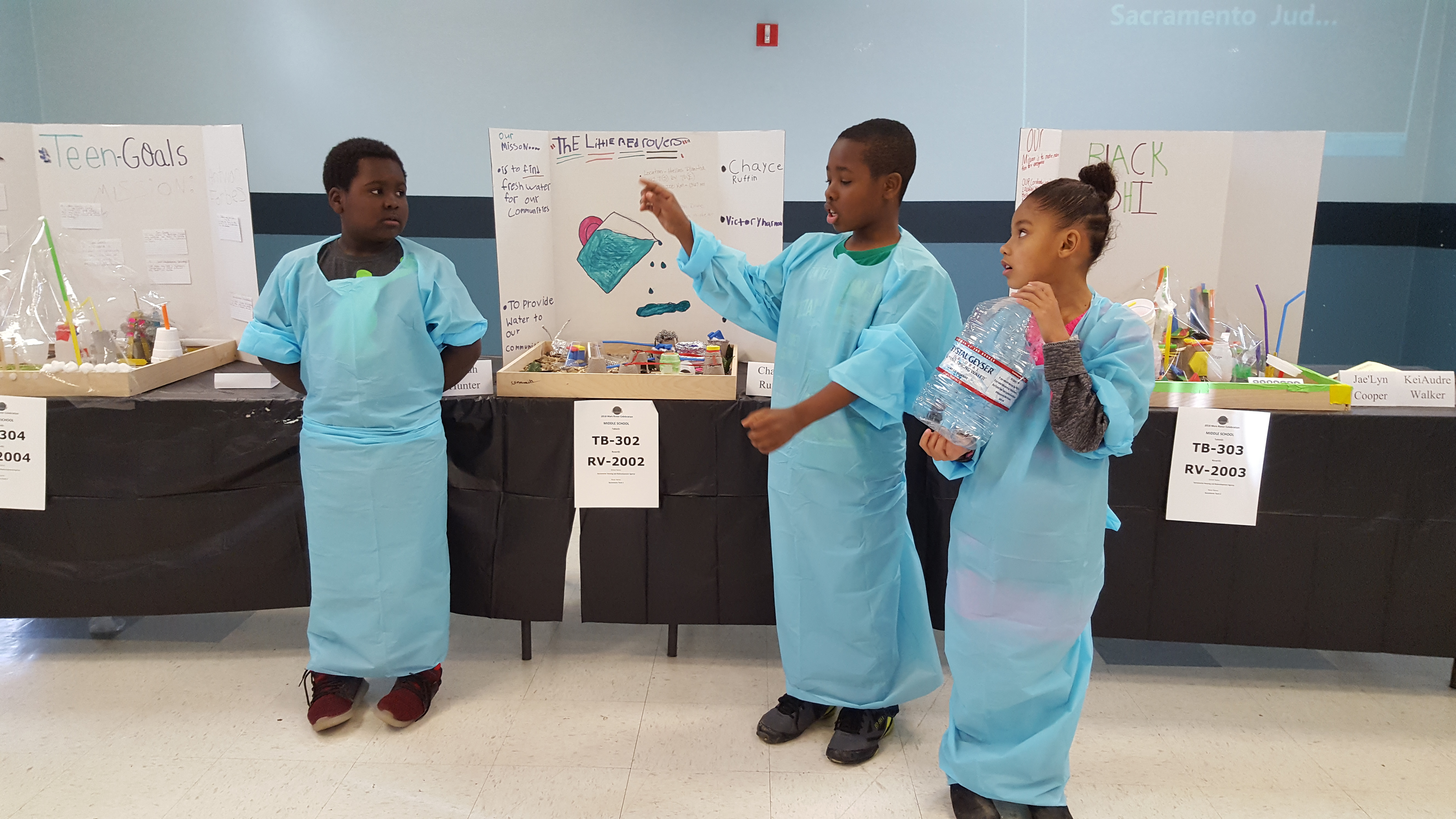 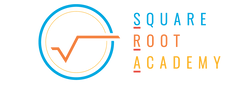 Highlights – New Initiatives
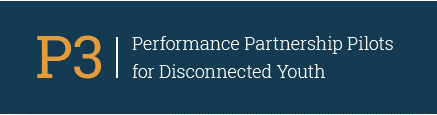 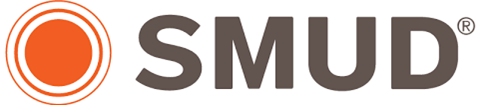 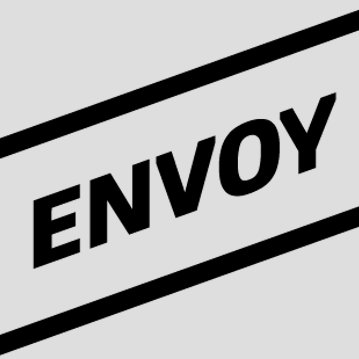 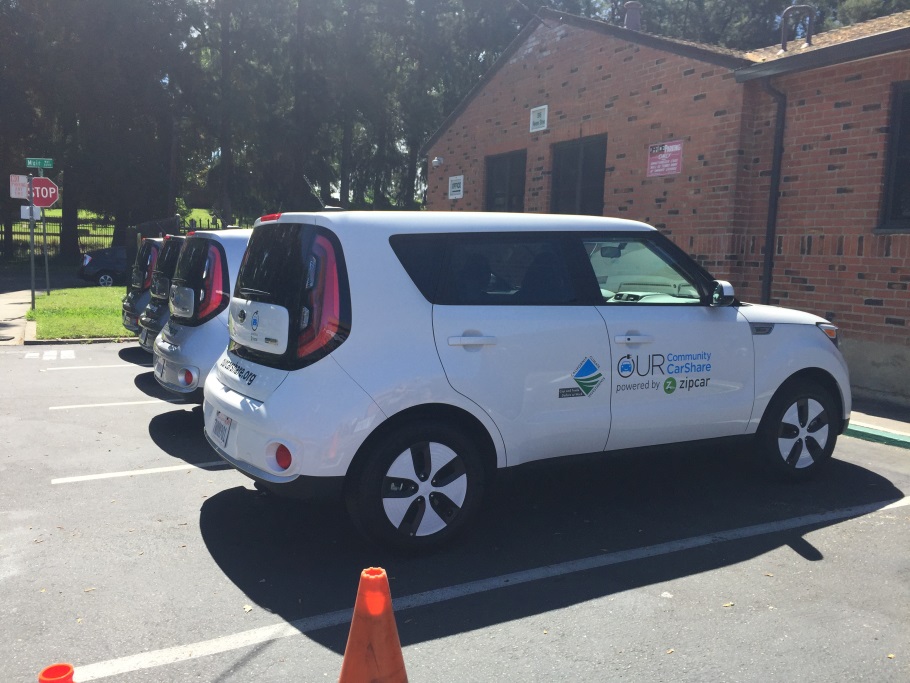 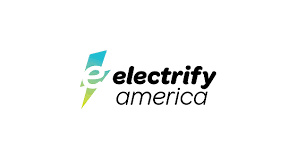 Highlights – Other Place-based Initiatives
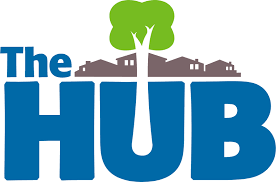 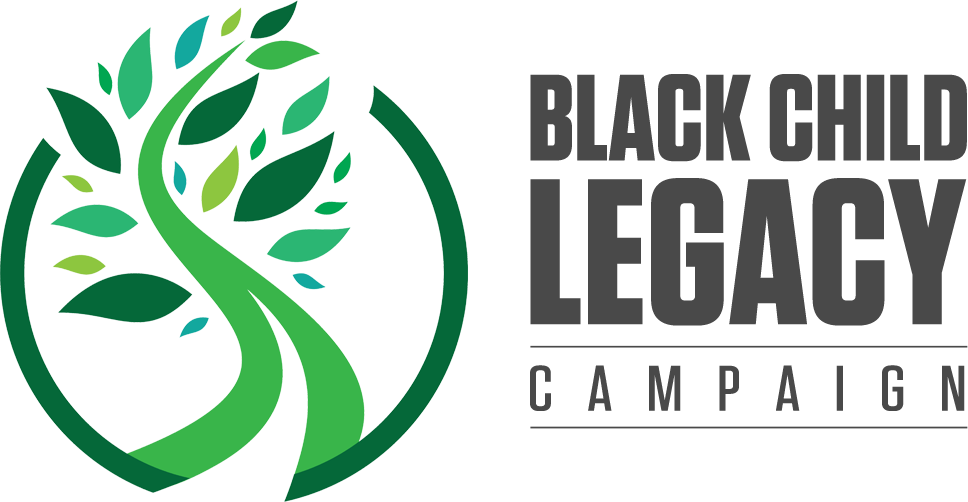 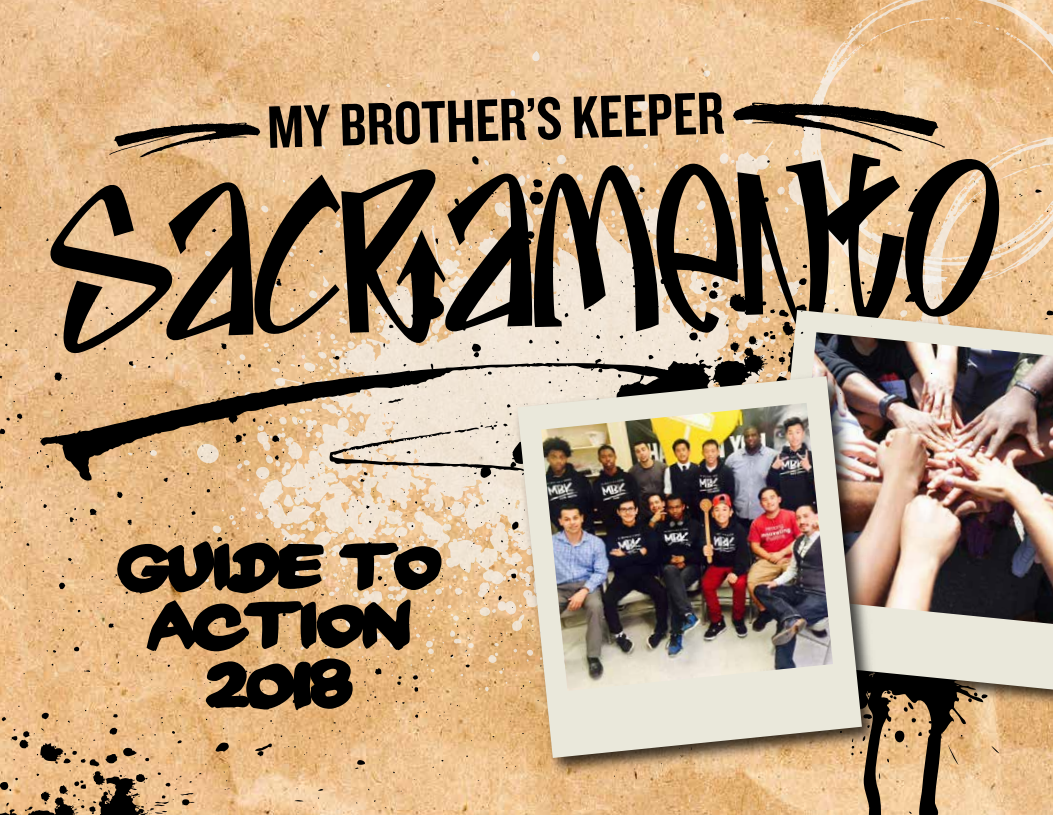 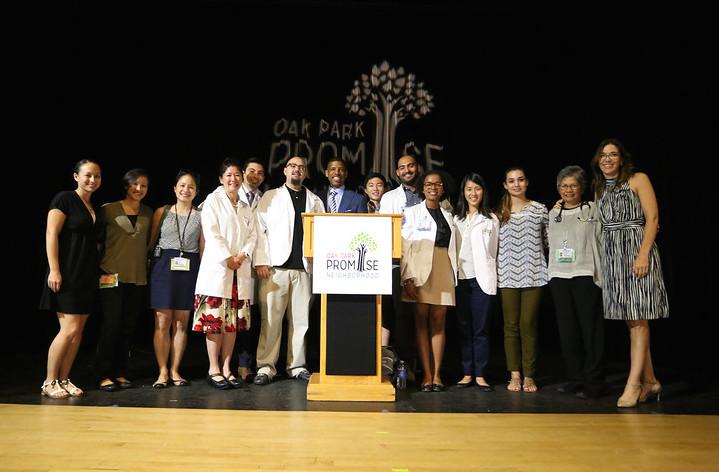 Sustainably Built Communities
Goal: 
Facilitate neighborhood revitalization by creating destinations that are desirable for both working and living. 

Subgoals:
1) Strengthen community capacity to address gang involvement and create safe neighborhoods, especially for men and boys of color

2) Increase the role of arts in neighborhoods and engage residents while enhancing and preserving community identity

3) Increase housing types and transit growth to promote livability and connectivity
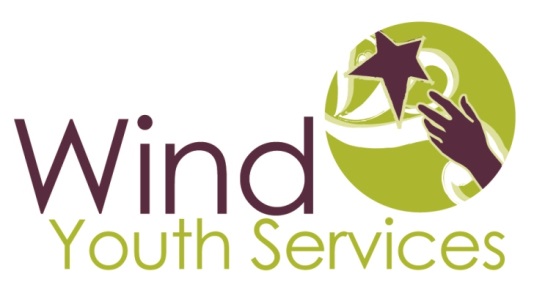 Lanetria Modique
Housing Coordinator
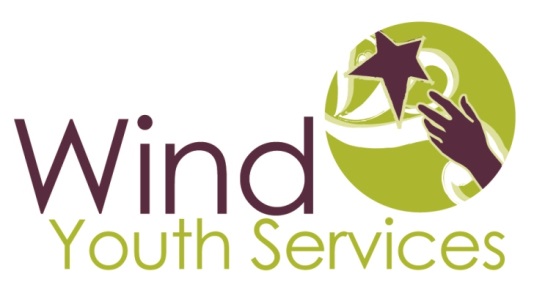 Navaeh Zapata
P3 Participant
Education
Goal: 
Increase educational opportunities for all Promise Zone students along the education spectrum – from Pre-K to higher education. 

Subgoals:
1) Increase 3rd grade reading proficiency by focusing on early learning programs and results-based interventions

2) Improve retention rates by increasing basic skills competencies in reading, writing, and math to improve student preparedness for degrees, certificate courses, and employment

3) Support and improve college and career readiness programs
SEEK Video
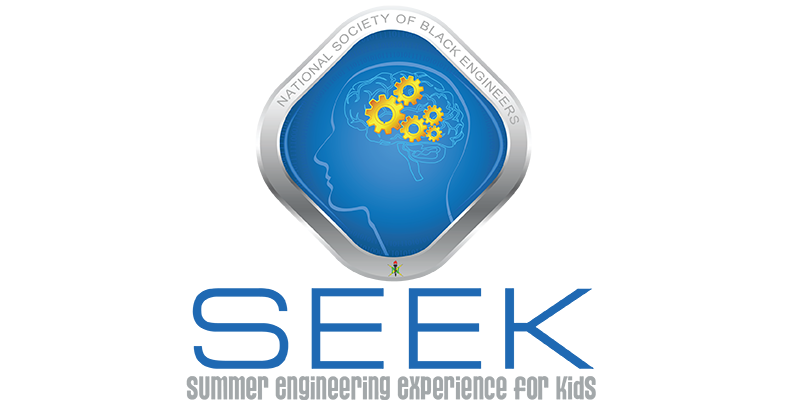 Marinda Johnson
SEEK Parent
Health
Goal: 
Promote healthy behaviors and increase health interventions. 

Subgoals:
1) Increase adoption of local general and specific plans to improve community design that supports healthy lifestyles

2) Increase opportunities for physical activity through shared use agreements between partners in the Promise Zone

3) Implement strategies to translate and integrate known community health interventions
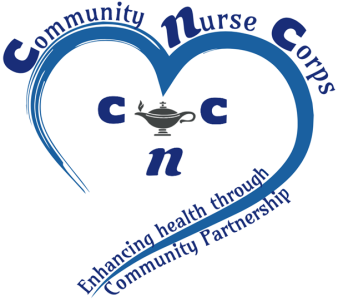 Uzo Nwankpa
Community/Public Health Nursing Lead Faculty
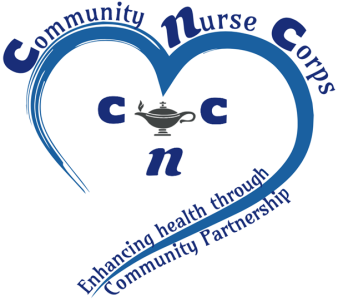 Jeanne Steer
CNC Nurse Scholar
Jobs
Goal: 
Accelerate job creation. 

Subgoals:
1) Invest in a sector approach to occupational skills training that prepares jobseekers in the Promise Zone for career pathways to middle skilled jobs that ensure self-sufficiency

2) Improve business climate for economic growth by focusing on collective efforts on reducing locally controlled regulations, and streamlining predictable permitting policies and procedures
Economic Development
Goal: 
Promote a sustainable economic base.

Subgoals: 
1) Revitalize commercial corridors within the Promise Zone; each of which is a vital asset and offer tremendous revitalization opportunities, including retail, commercial, and housing

2) Focus resources on key infill and major development projects that contribute to creating jobs, improving the quality of life and building a sustainable local economy

3) Implement and promote policy and planning initiatives that effectively improve business-friendly conditions and processes to encourage further development and investment
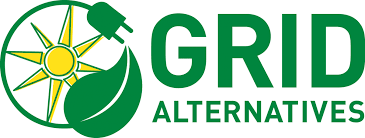 Hilary Tellesen
Workforce Programs Manager
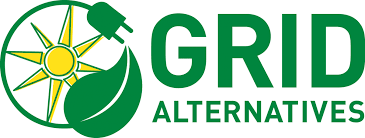 Jasmine Armstrong
GRID Alternatives Participant
Upcoming Opportunities
Promise Zone Health Fair
	June 27th from 5-7PM
	Location: Maple Neighborhood Center

SEEK Program
	Parent Orientation: June 17th at 6PM	
	Program: July 23rd – August 10th 
	Location: South Sacramento Christian Center

HUD data reporting & evaluation

2018-19 Financial Institution Partnership Opportunity

Resident Council

Opportunity Zones – Provide support for creating local guidelines for projects in Sacramento Opportunity Zones

HUD Urban Promise Zones Convening

VISTA Recruitment
Sacramento Promise Zone Sponsorship Opportunity
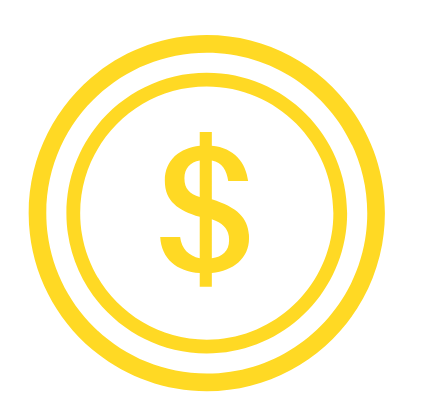 Sacramento Promise Zone: 
Financial Institution Partnership Opportunity
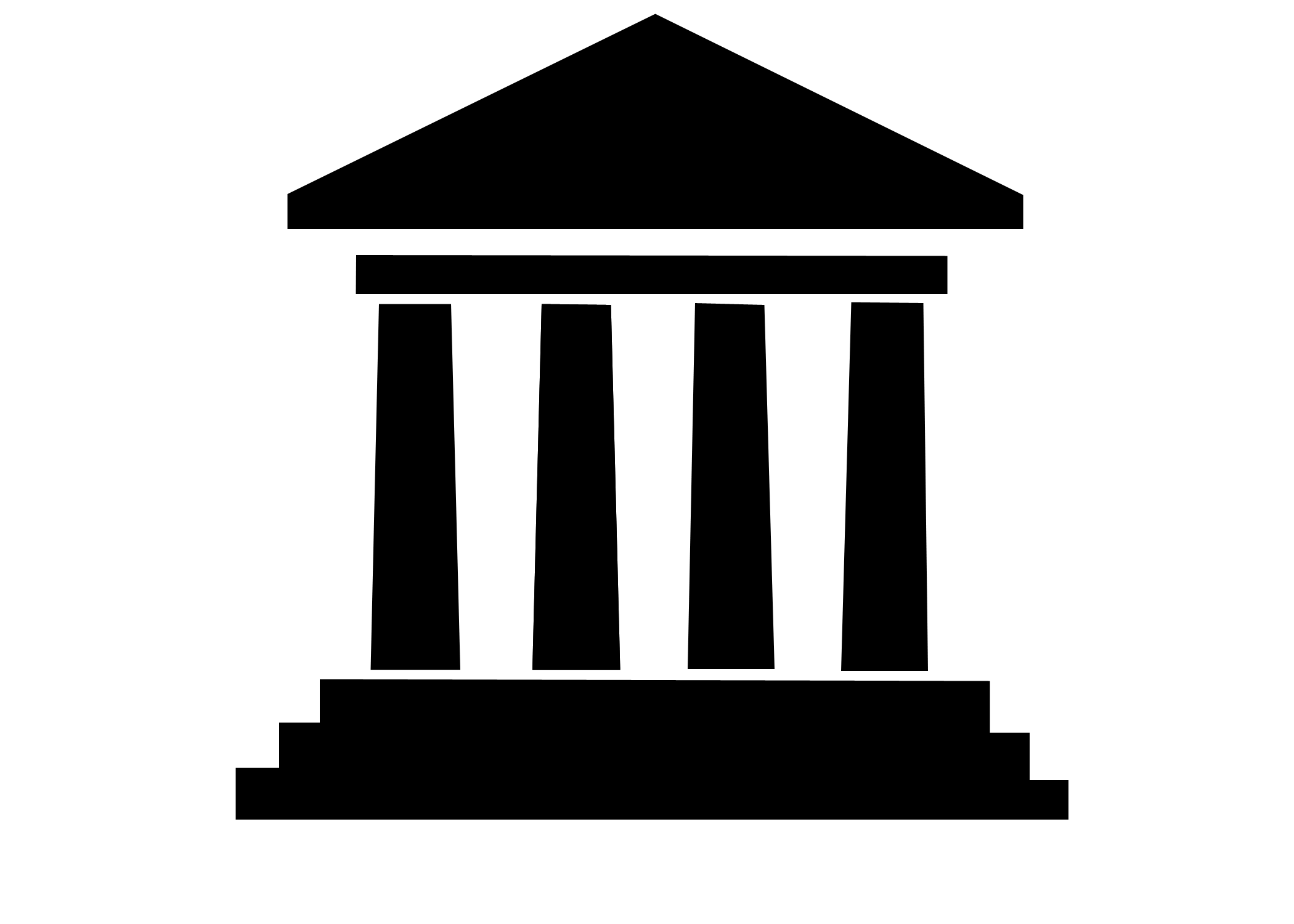 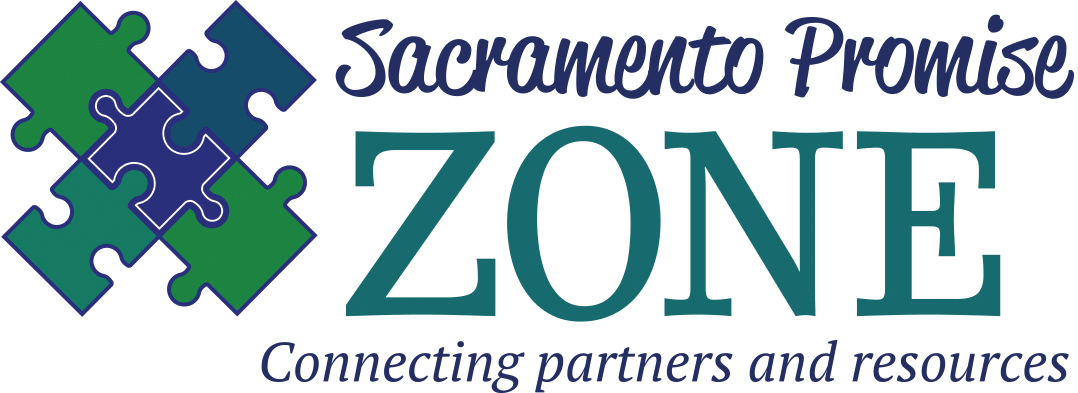 2017-18 Financial Institution Partnership Opportunity Awardee:

Alchemist CDC
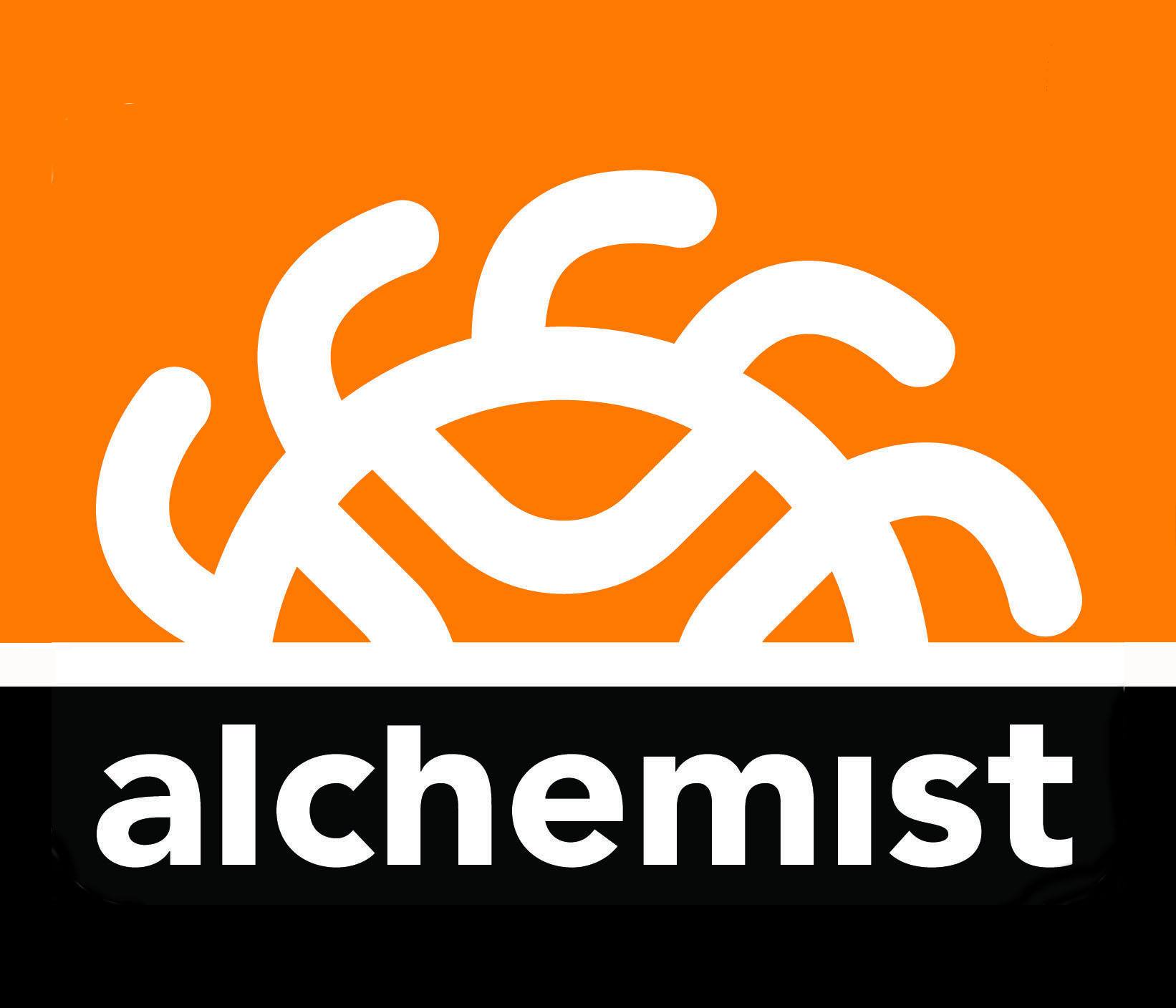 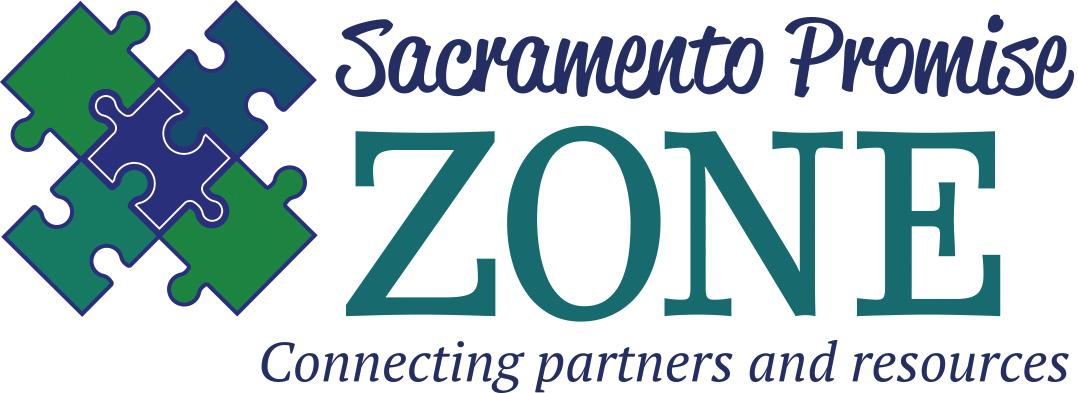 Thank You for Celebrating with Us!
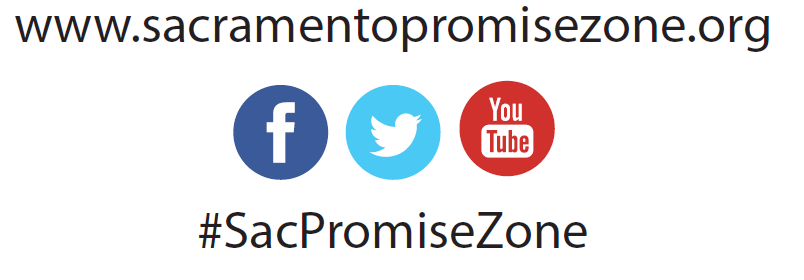 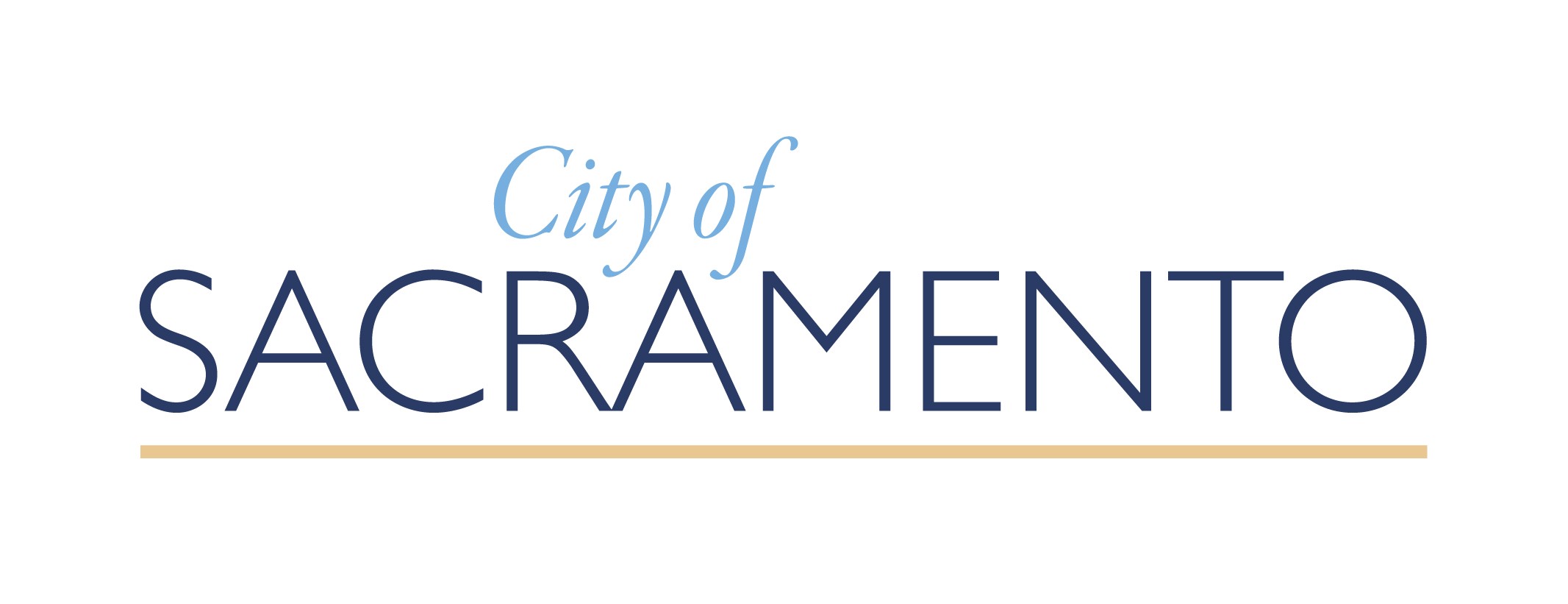 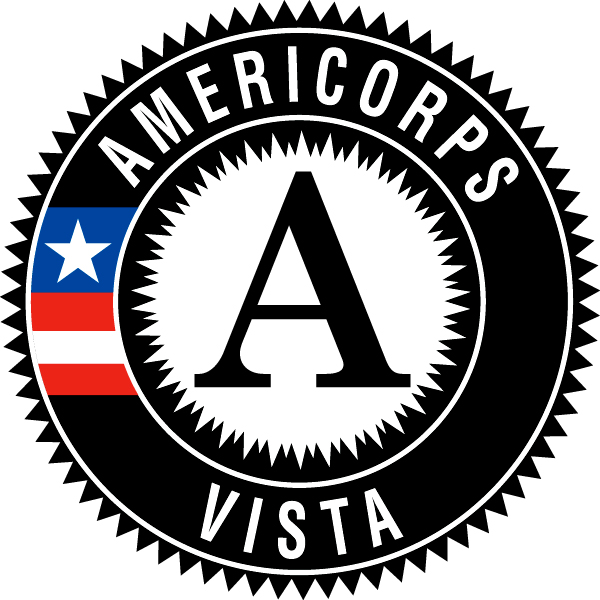 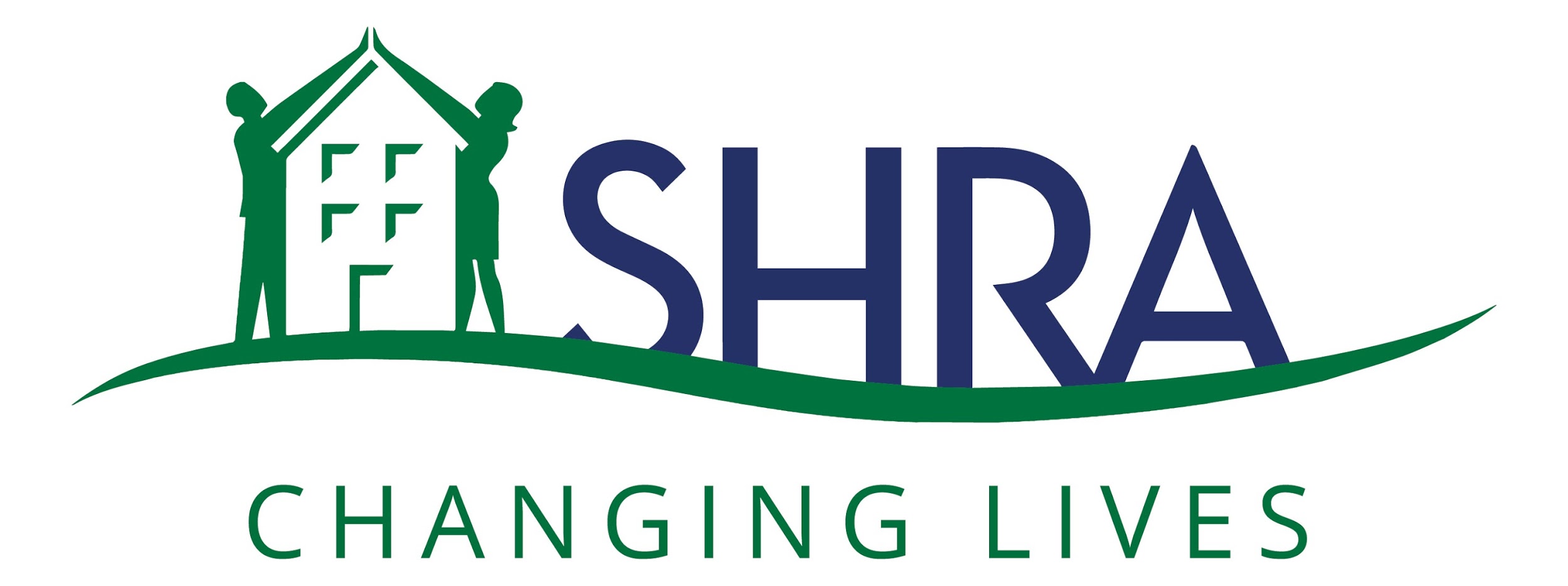 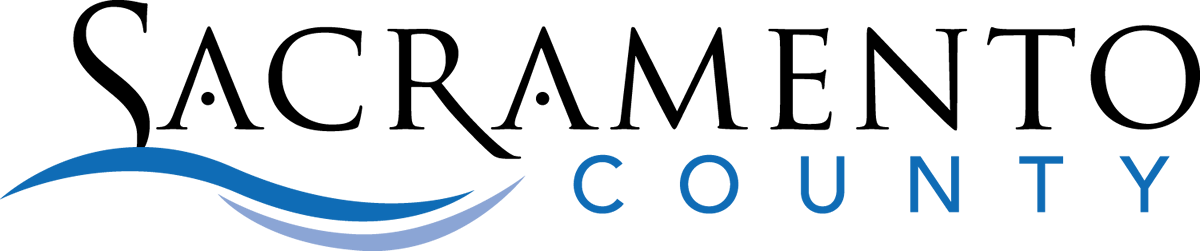